Potenze ad esponente frazionario e proprietà dei radicali
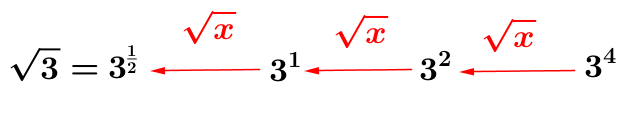 dimezza l’esponente
dimezza l’esponente
1
Daniela Valenti, 2021
Difficoltà dei radicali
La scrittura dei radicali pone varie difficoltà, come ad esempio:
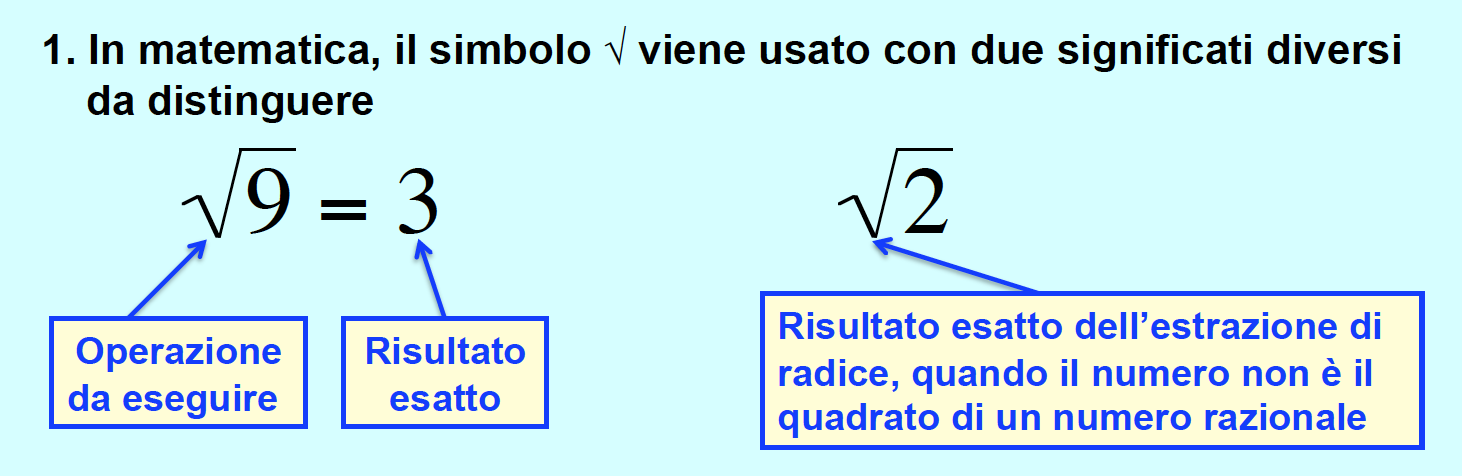 2. Quando si usano computer e calcolatrici, alcuni software non utilizzano il simbolo di radicale.
2
Daniela Valenti, 2021
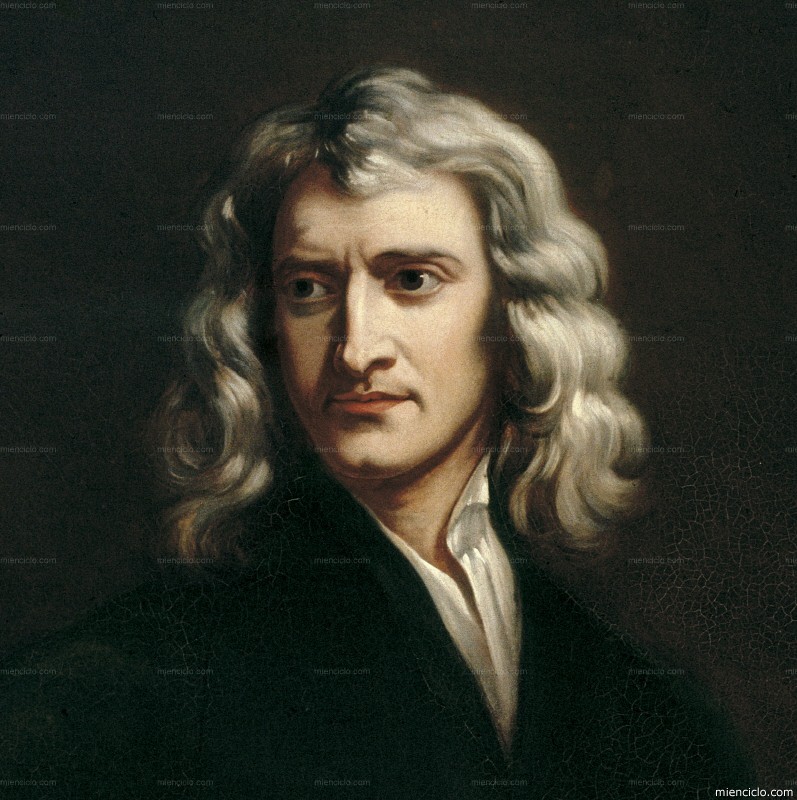 Un’idea di Newton
Un’idea di Newton porta a ridurre queste difficoltà: introdurre nuovi simboli legati all’elevazione a potenza.
3
Daniela Valenti, 2021
Richiamo quello che già sai sull’elevazione a potenza
4
Daniela Valenti, 2021
Elevazione a potenza
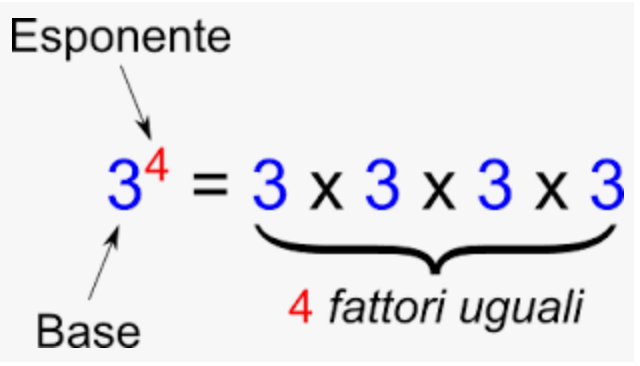 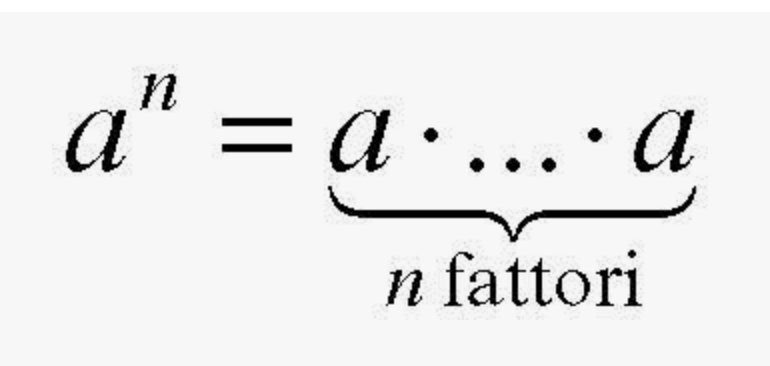 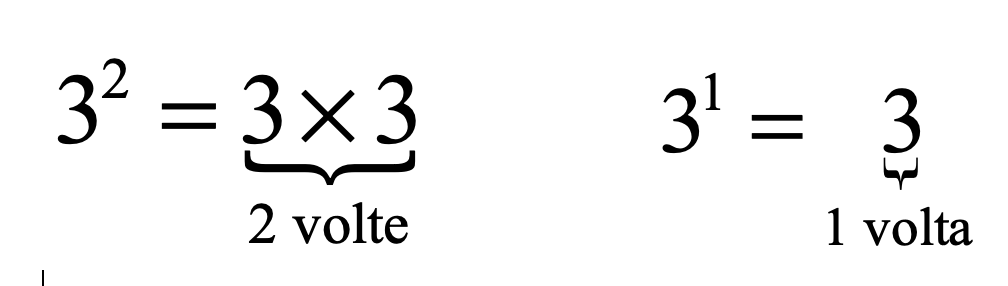 E posso anche  trovare 30?
Alessandro Iannucci, 2021
5
Arrivo all’esponente 0
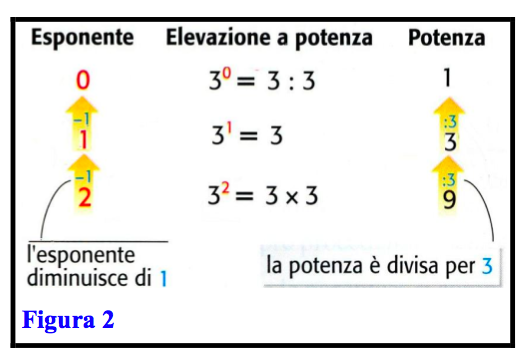 Per passare da 31 a 30 divido la potenza per 3.
Così trovo    30 = 1
6
Alessandro Iannucci, 2021
E anche ad esponenti interi negativi
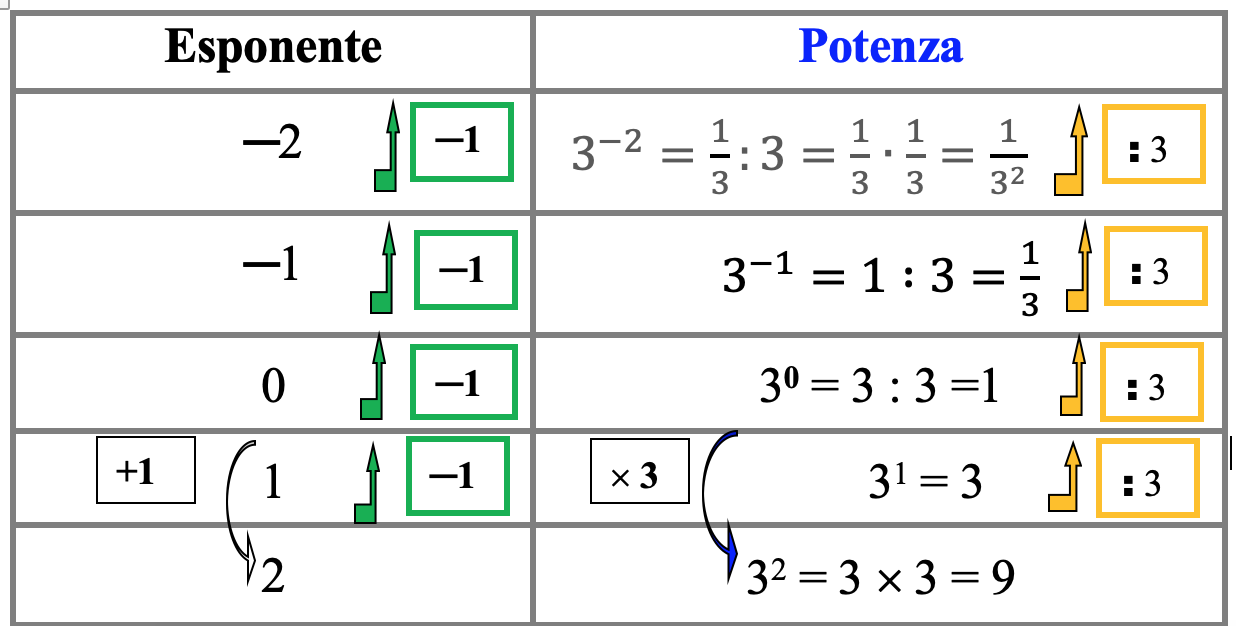 Per passare da 30 a 3-1 divido la potenza per 3.
7
Alessandro Iannucci, 2021
Ripeto  il ragionamento con altre basi e altri esponenti interi negativi
Ma posso scegliere 0 come base?
NO!
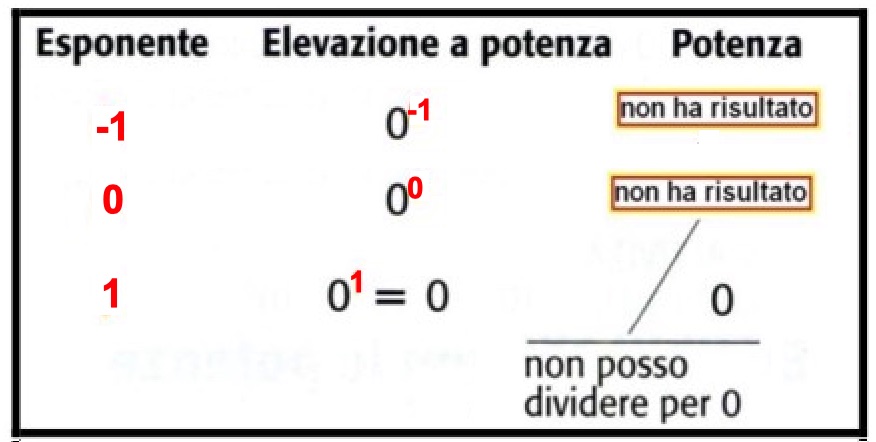 00 , 0-1, 0-2 , 0-3 … non hanno risultato
8
Alessandro Iannucci, 2021
Potenze con esponente intero negativo
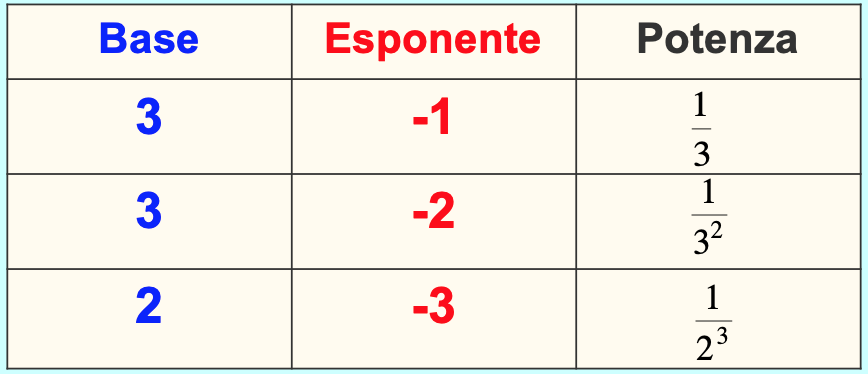 In generale, solo se l’esponente n è un numero naturale e la base a ≠ 0
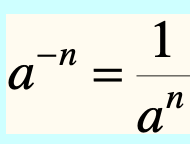 0-n non ha risultato
9
Alessandro Iannucci, 2021
L’idea di Newton
Alla fine del 1600 Newton estende l’elevazione a potenza . Ecco l’idea.
Che succede se ripeto l’elevazione al quadrato?
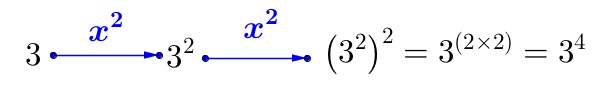 L’esponente raddoppia
10
Daniela Valenti, 2021
Le potenze ad esponente frazionario
Che succede se ‘torno indietro’ con l’estrazione di radice quadrata?
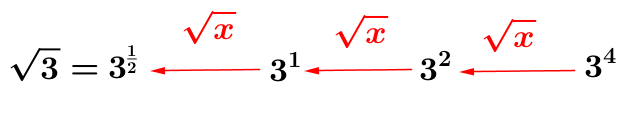 dimezza l’esponente
dimezza l’esponente
L’estrazione di radice quadrata ha l’effetto di dimezzare l’esponente
11
Daniela Valenti, 2021
Le potenze ad esponente frazionario
L’estrazione di radice quadrata divide per 2 l’esponente.E così, l’estrazione di radice cubica divide per 3 l’esponente.E comincio a scrivere.
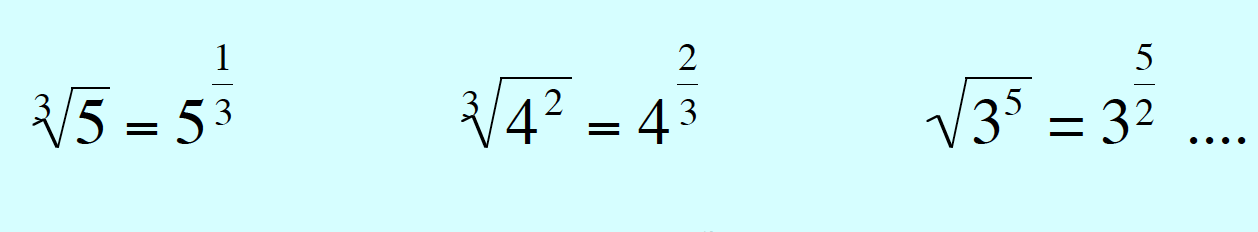 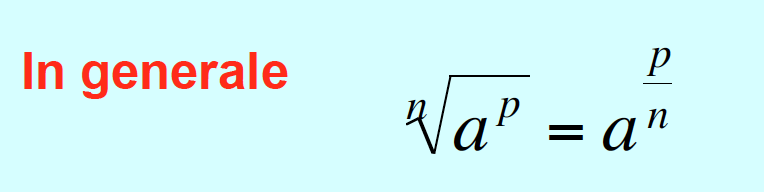 Se nel radicale non compare n, è sottinteso n = 2.Se nel radicale non compare p, è sottinteso p = 1
In questa lezione penso di sostituire alla lettera a solo numeri razionali positivi.
12
Daniela Valenti, 2021
Nuovi simboli per estrazione di radice
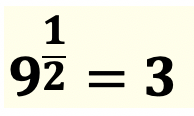 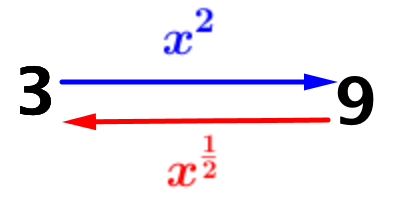 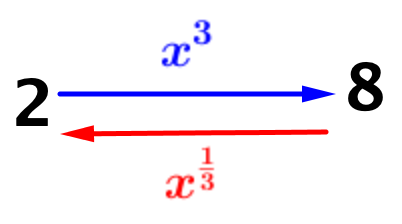 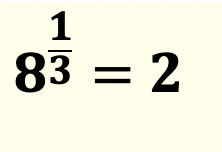 13
Daniela Valenti, 2021
Un’analogia
La divisione dai numeri naturali ai razionali
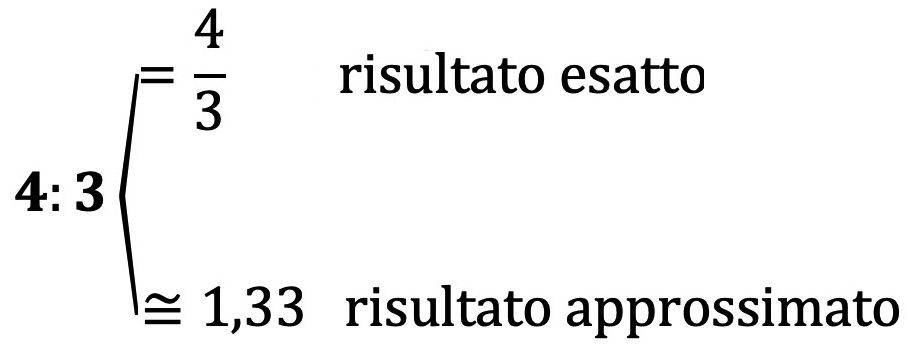 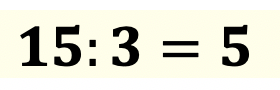 L’estrazione di radice dai numeri razionali agli  irrazionali
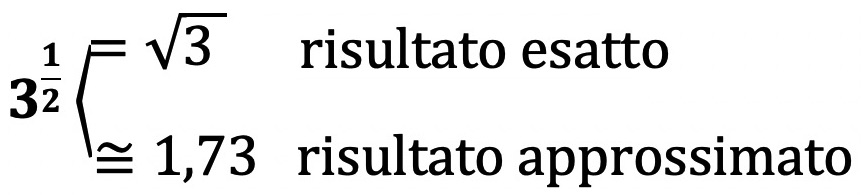 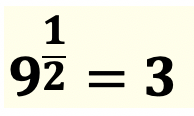 14
Daniela Valenti, 2021
Linguaggio matematico
Negli sviluppi successivi della matematica e del suo linguaggio, gli esponenti frazionari si diffondono, ma non sostituiscono il simbolo ⎷    , anche per indicare l’operazione di estrazione di radice.
 
Così troviamo nei testi e nelle applicazioni entrambi i simboli: in ogni situazione si sceglie quello che rende più agevoli la scrittura, i calcoli, le dimostrazioni, …
15
Daniela Valenti, 2021
Vantaggi degli esponenti frazionari
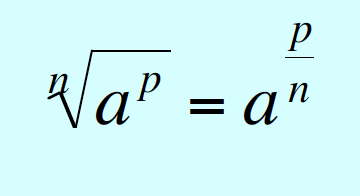 Conosco le proprietà delle potenze con esponente intero.
Se estendo le stesse proprietà al caso di esponenti frazionari, trovo proprietà che guidano nei calcoli con radicali.
Ecco come posso ragionare.
16
Daniela Valenti, 2021
Ricordo tre proprietà delle potenze
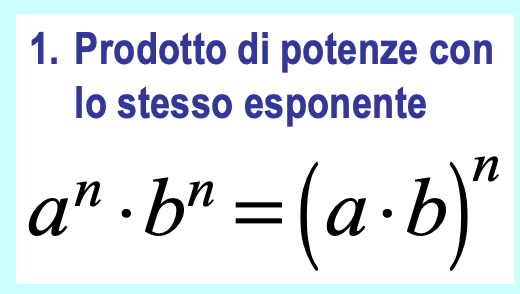 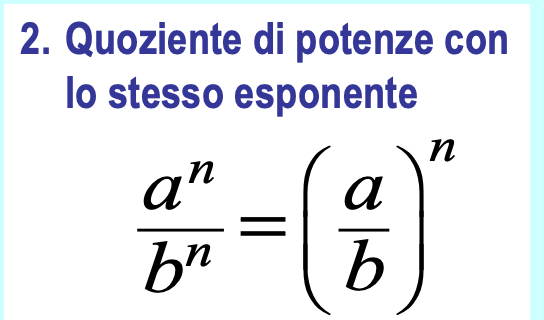 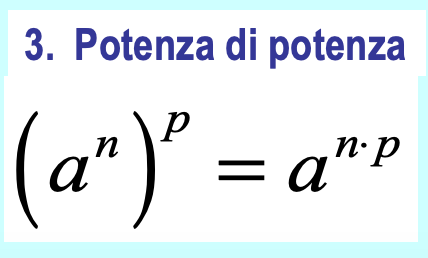 17
Daniela Valenti, 2021
1. Prodotto di potenze con lo stesso esponente
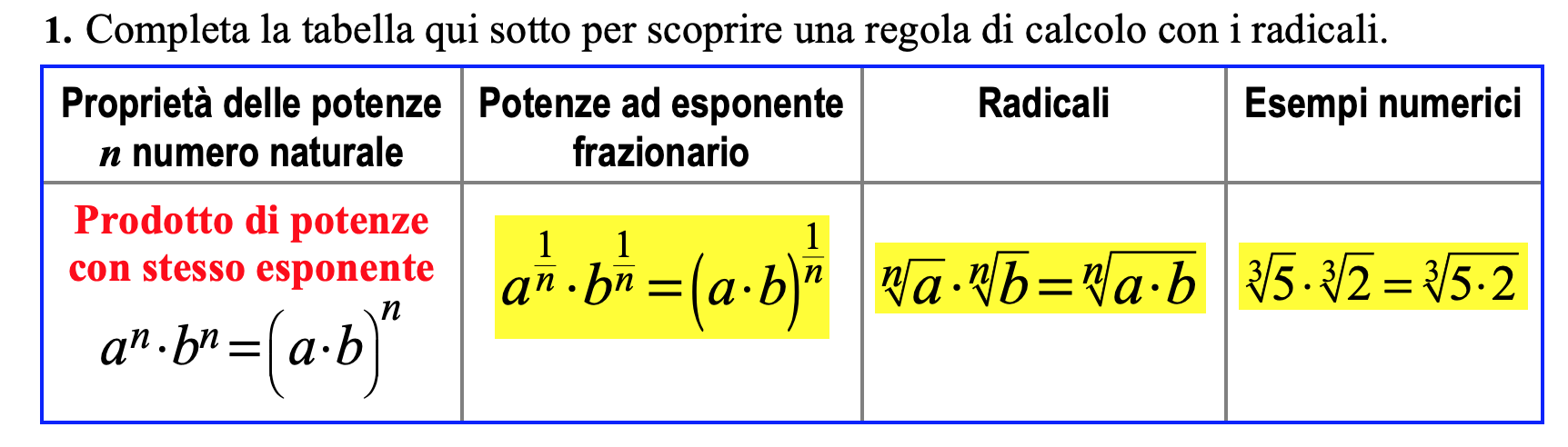 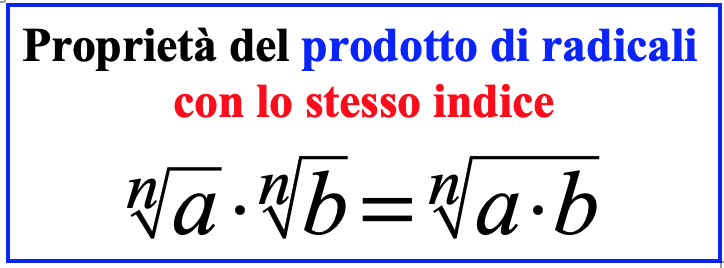 18
Daniela Valenti, 2021
Vantaggi degli esponenti frazionari
Esponenti frazionari e parentesi facilitano la corretta lettura delle formule
si distingue bene da
Per distinguere le espressioni scritte con i radicali, bisogna osservare attentamente il segno di radice!
Questo spiega perché vari software chiedono di inserire formule solo con esponenti frazionari e parentesi.
19
Daniela Valenti, 2021
2.Quoziente di potenze con lo stesso esponente
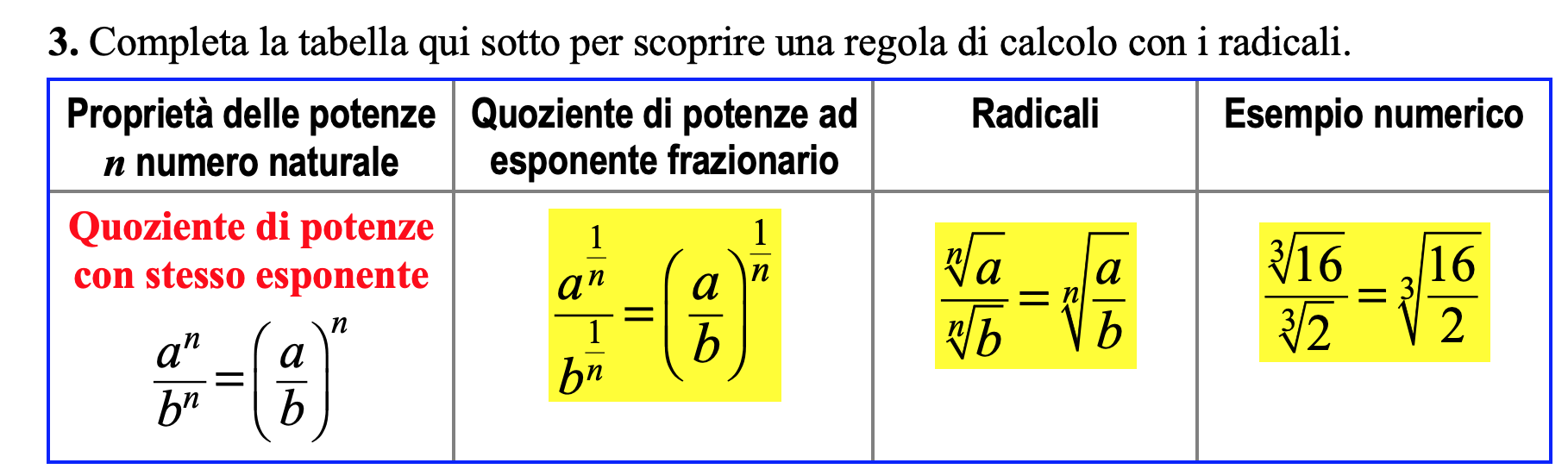 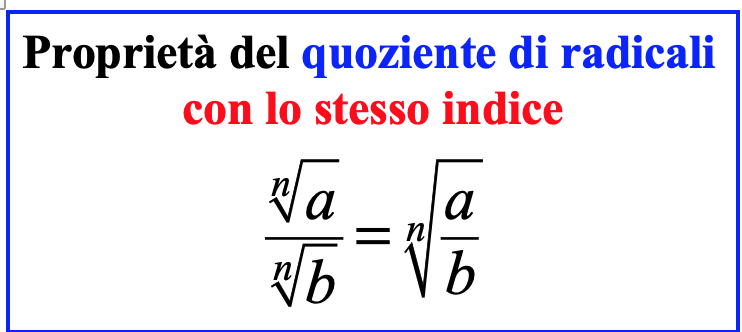 20
Daniela Valenti, 2021
3. Potenza di potenza
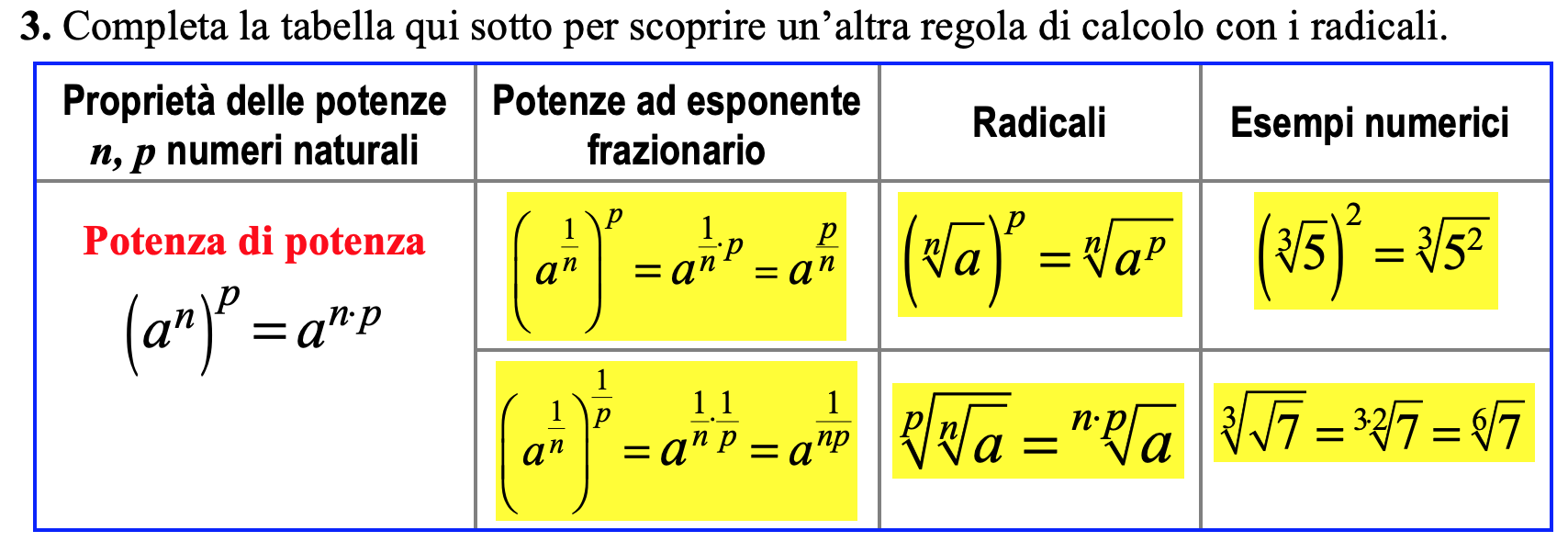 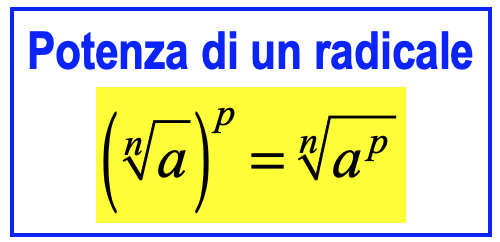 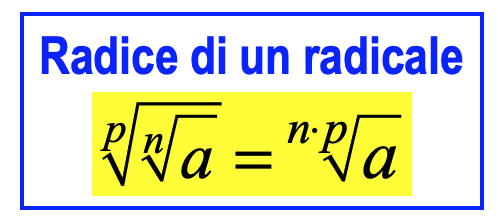 21
Daniela Valenti, 2021
Proprietà dei radicali
Ecco le proprietà che abbiamo trovato
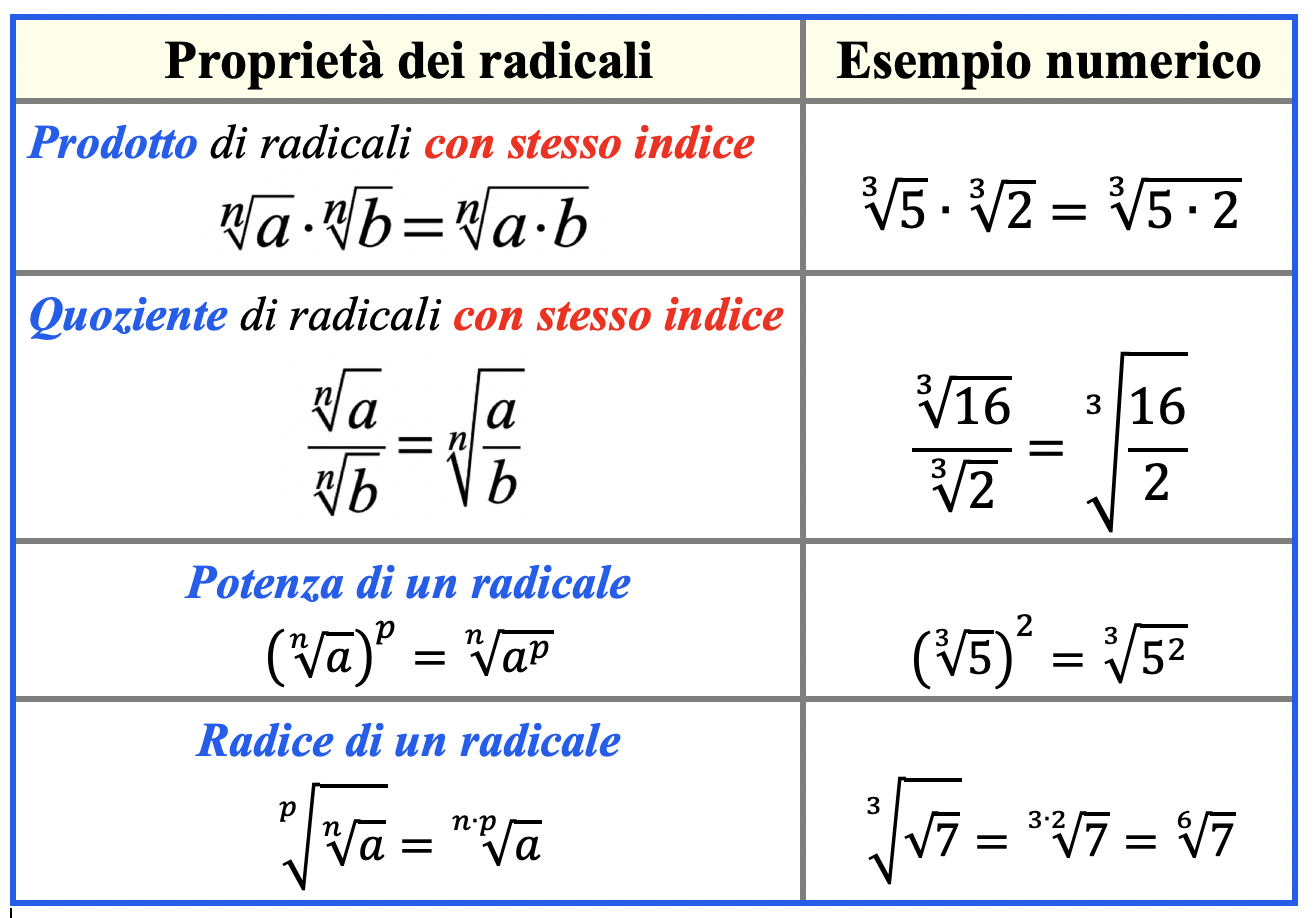 22
Daniela Valenti, 2021
Le proprietà guidano i calcoli anche con esponenti negativi
ESEMPI
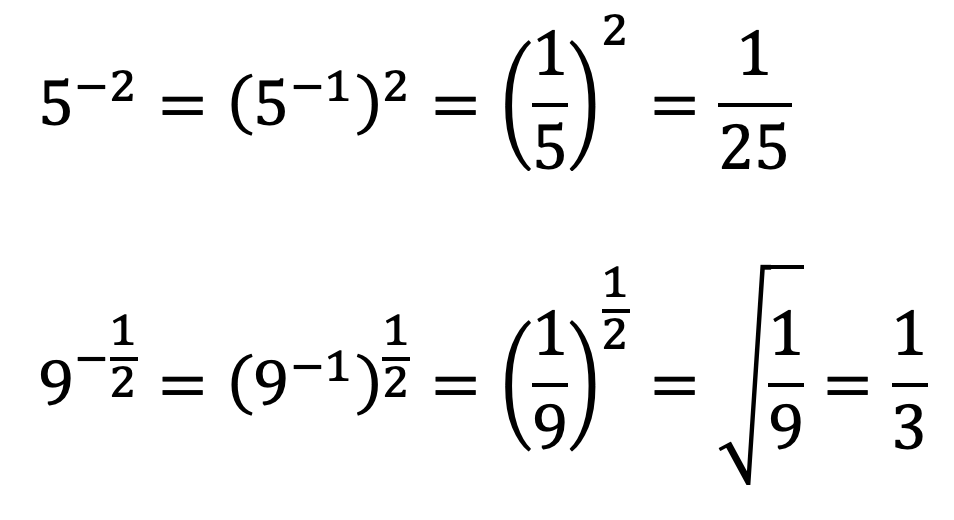 23
Daniela Valenti, 2021
Radicali ed esponenti frazionari
Radicali ed esponenti frazionari sono due linguaggi diversi per esprimere gli stessi risultati irrazionali di estrazione di radice.
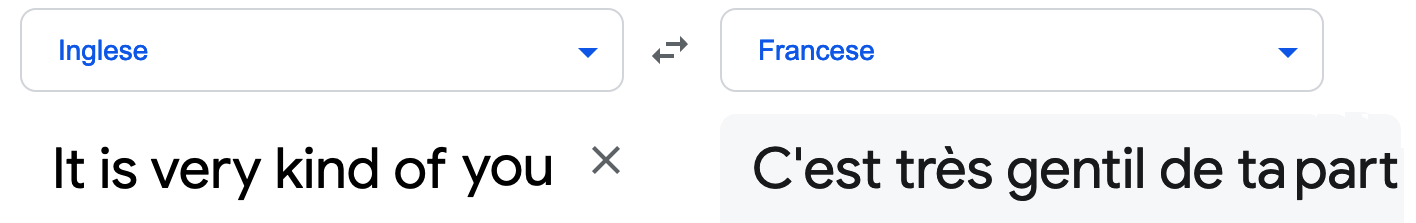 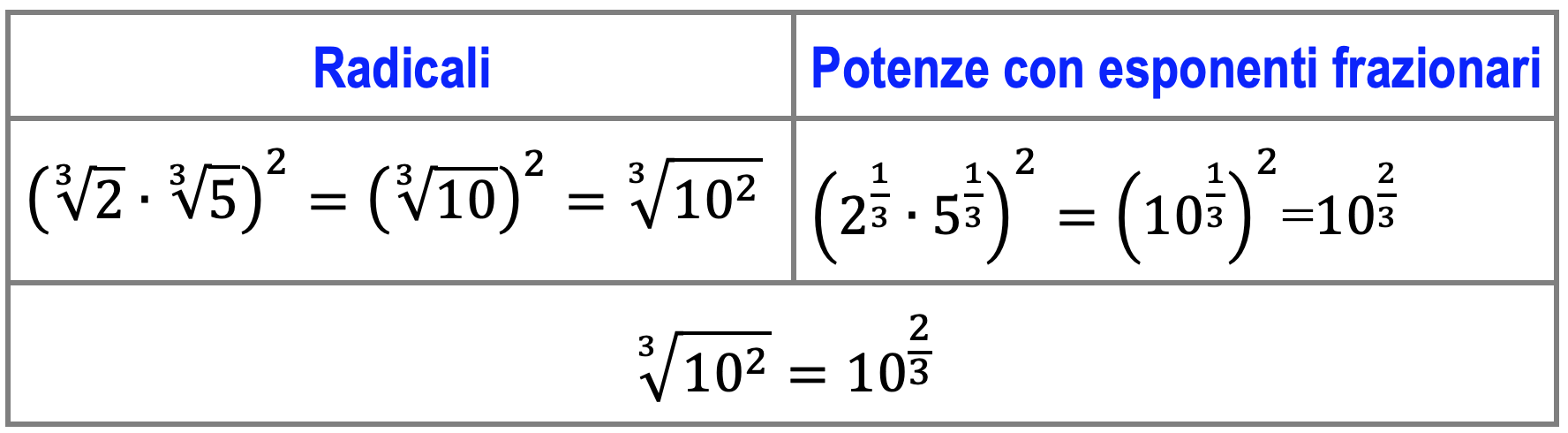 24
Daniela Valenti, 2021